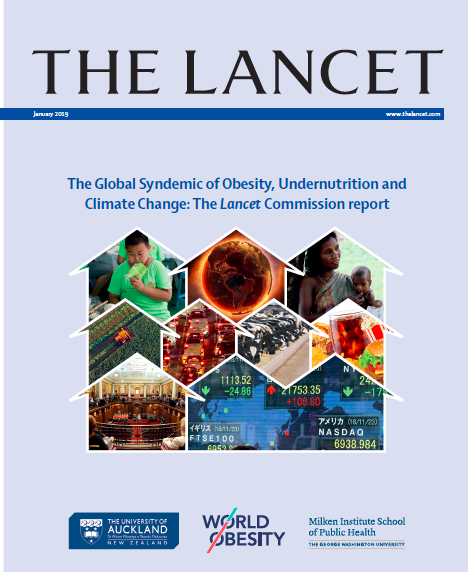 The Lancet Commission 
Report: Introduction to 
the Commission, The 
Global Syndemic, and the
Systems that Drive It
The Lancet Commission on Obesity
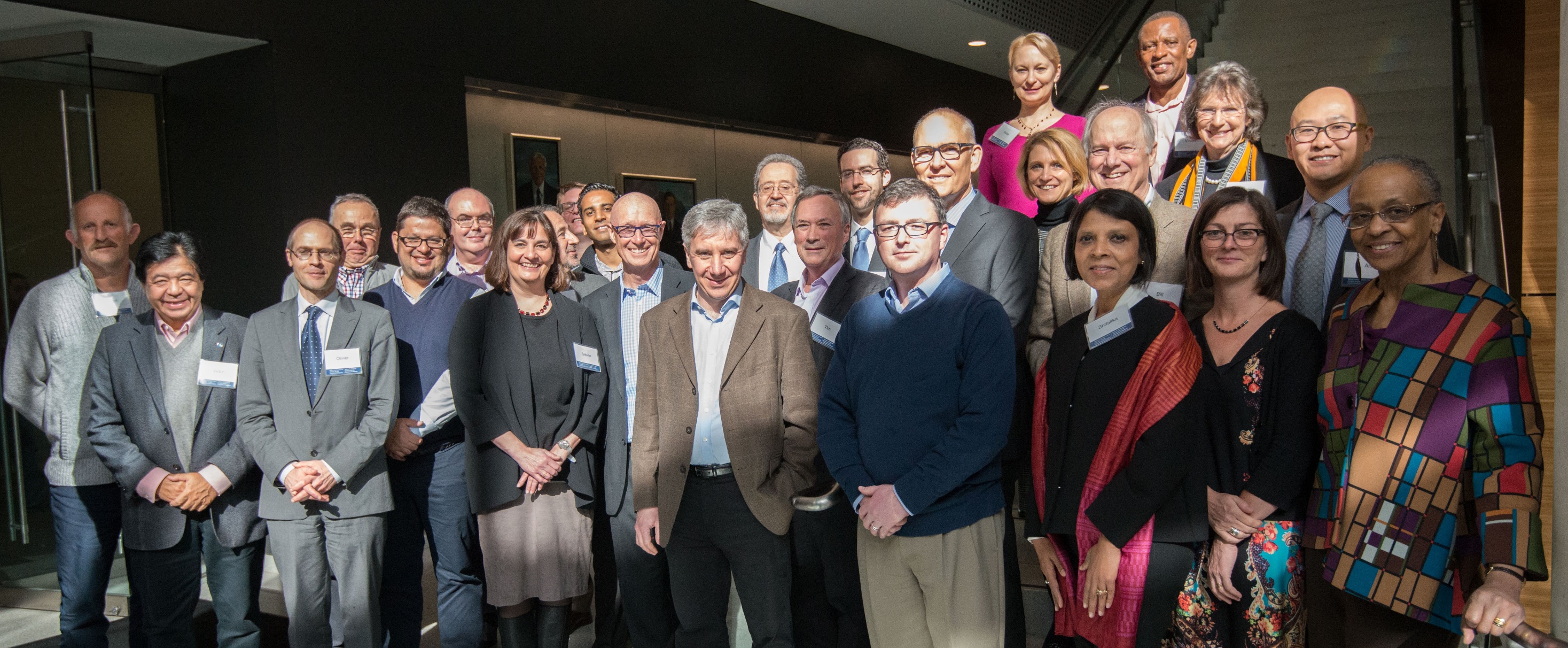 26 Commissioners from 14 countries, covering 25 disciplines and supported by 17 early career Commission Fellows
Aims and Processes of the Lancet Commission
Aims 
Identify the systemic commonalities in drivers and solutions across obesity, undernutrition, and climate change
Describe double-duty or triple-duty policies and actions to address The Global Syndemic, and ways to strengthen accountability systems for their implementation
Processes
3 face-to-face meetings
2 group model building workshops
Literature reviews of existing systems models
9 international consultation workshops
The Obesity Context
Unabated rise in the prevalence of obesity globally 
Policy inertia - industry resistance, lack of political will, and lack of public demand for change
Lack of urgency  - stigma and bias?
Obesity is considered in isolation
Syndemic
Original definition: two or more diseases that interact in time and place, negatively affect each other and have common economic, societal, or enivironmental drivers

Example: Intravenous drug use, HIV and hepatitis C infections
The Global Syndemic
Definition: the interactions of the pandemics of obesity, undernutrition, and climate change in time and place, negatively affect each other, and have common economic, societal, or enivironmental drivers
Considered climate change as a pandemic
Driven by food, transport, urban design, and land use systems 
Population rather than individual focused
Examples of Interactions
Obesity and stunting in the same children and same population
LBW and adult obesity 
Car use, inactivity, and GHG emissions
Cattle production, GHG emissions, meat consumption and colon cancer, CVD, and obesity
GHGs, climate change, catastrophic weather events, and reduced agricultural production and food nutrients, especially in marginal areas, leading to hunger and undernutrition
Components of Malnutrition in All Its Forms
High Body Mass Index (BMI) – risks for non-communicable diseases (NCDs)
Dietary Risks – risks for NCDs (eg low in grains, F&V, nuts / high in sodium, trans fats)
Child & maternal undernutrition – risks for nutrient deficiencies, and infectious diseases
DALYs 
Disability-Adjusted Life years lost
5%	      10%	              15%	   20%	        25%
Global 


High


High-middle


Middle


Low-middle


Low
At every stage of  development, malnutrition in all its forms is the highest risk for ill-health and premature death
Type of malnutrition differs by stage of development
A. Ashfin, personal communication
LCO Framework
The Global Syndemic
>
Obesity
>
>
>
(DOHaD)
Food Transport Land Use Urban Design
Power: Policies Economics Social Norms
>
Undernutrition
Social Determinants
Environments
>
(Food 
Supply)
>
>
Climate Change
Governance		      Systems			                  Outcomes
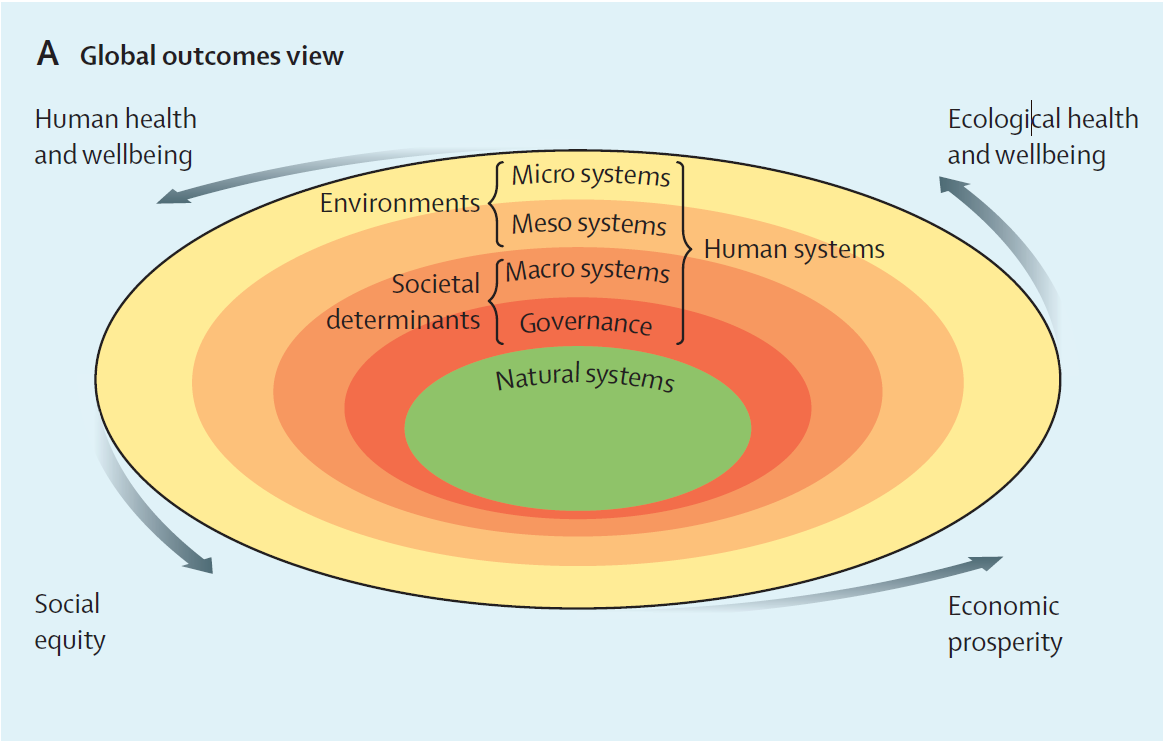 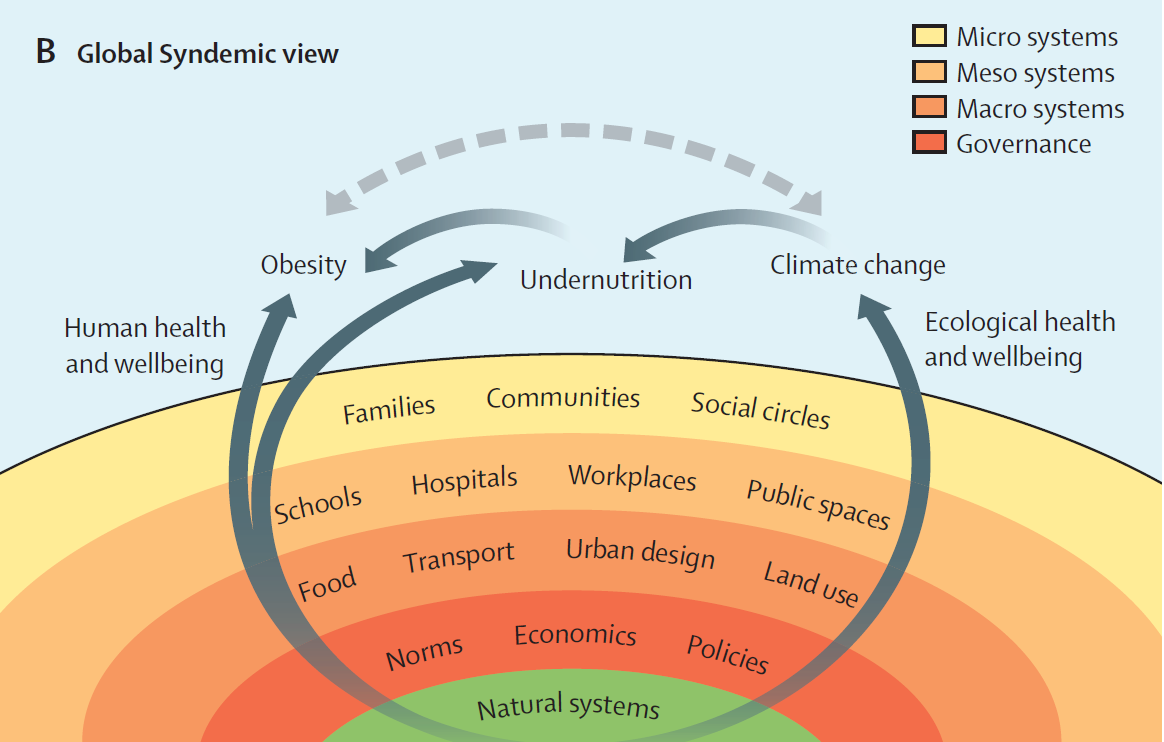 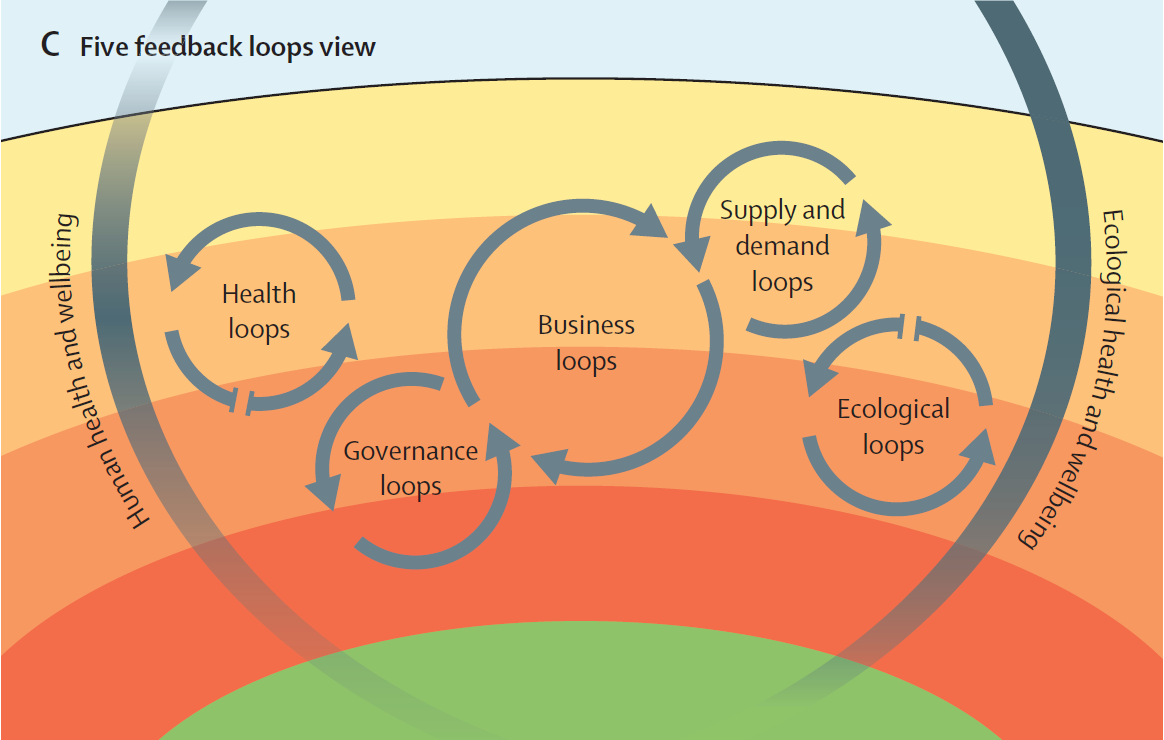 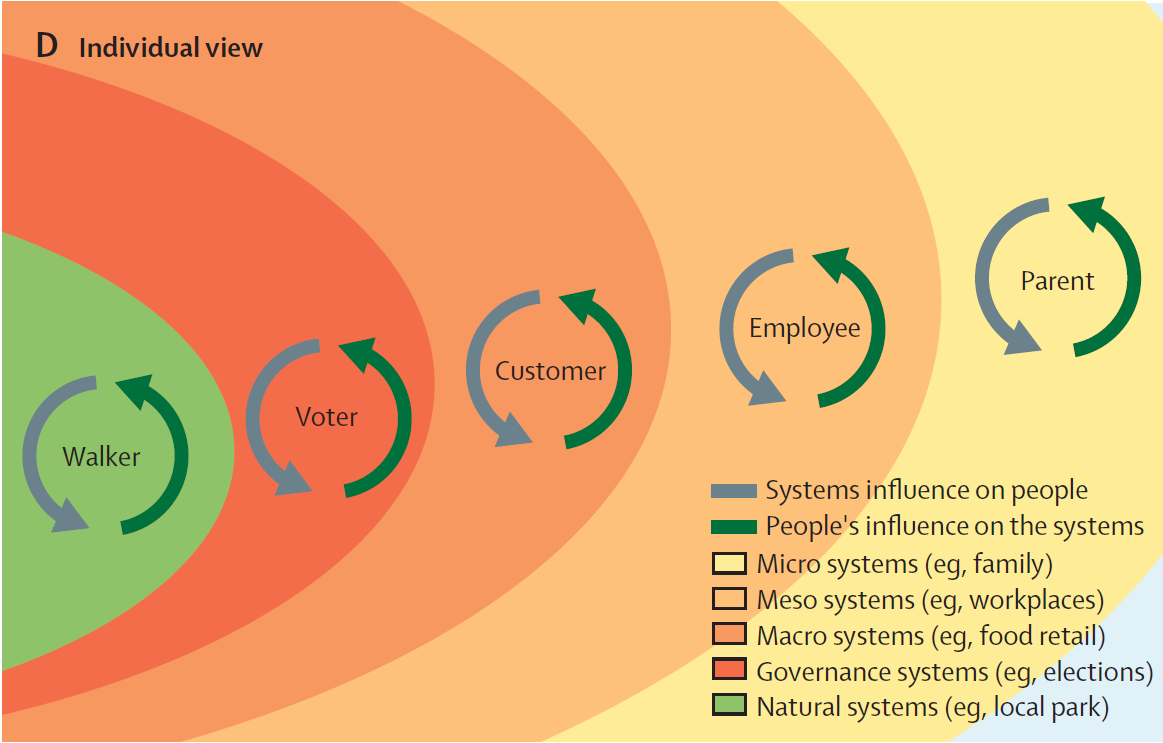 Summary
The Global Syndemic
Common drivers for obesity, undernutrition, climate change
Common solutions – double and triple duty actions
Systems underpin the syndemic and its outcomes
Ecological health, Human health, Social equity, Economic prosperity
Five feedback loops
Governance, Business, Supply/Demand, Health, Ecological
Individuals
Affected by the systems and agents within the systems